Espaces
Suivi des présentations et des réussites
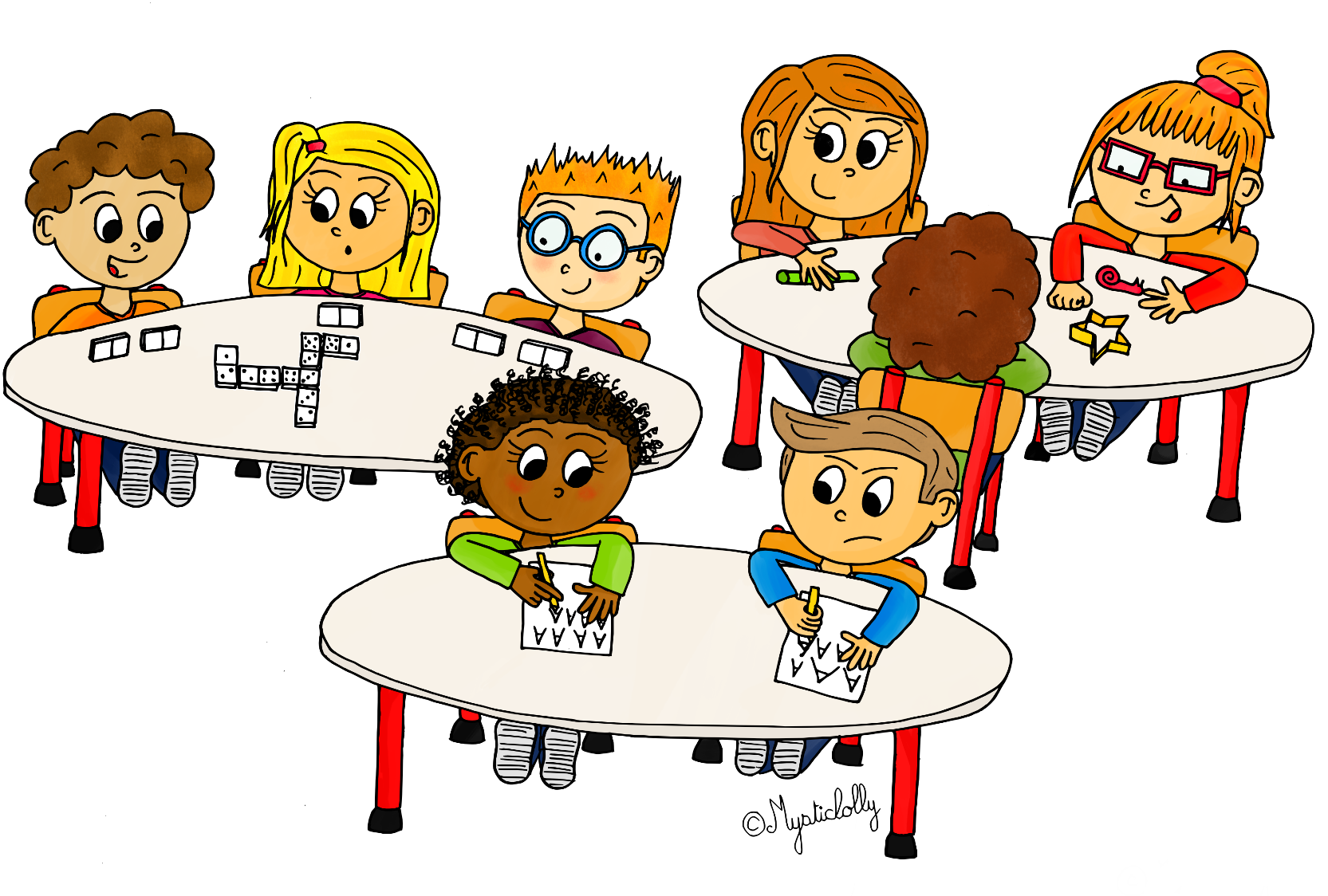 Espace Vie pratique – Suivi présentations et réussites – Développer les fonctions exécutives
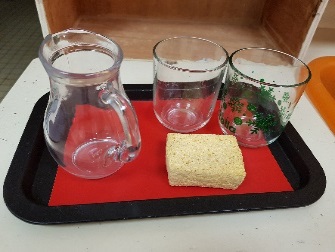 Activité : Ces activités sont à présenter en priorité aux enfants arrivant en classe ou ayant besoin de renforcer leurs fonctions exécutives. La présentation passe par prendre et installer l’activité, nommer le matériel, verbaliser l’objectif, réaliser l’activité, ranger l’activité à sa place. Les activités sont notés par ordre croissant de difficultés.
Légende : 
X = activité présentée à l’enfant 
 = lorsque la croix est entourée, l’activité est maitrisée.
Espace Vie pratique – Suivi présentations et réussites - Découpage
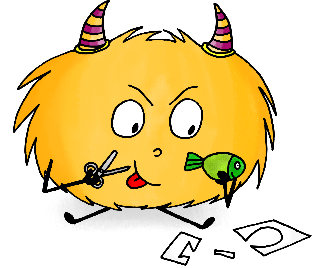 Activité : Ces activités sont à présenter dès la TPS. Quand il y a 2 colonnes, la colonne de gauche correspond au niveau 1, la colonne de droite correspond au niveau 2 (les bandes sont un peu plus longues). 
Légende : 
X = activité présentée à l’enfant.
 = lorsque la croix est entourée, l’activité est maitrisée.
Espace Affinement des sens – Suivi présentations et réussites
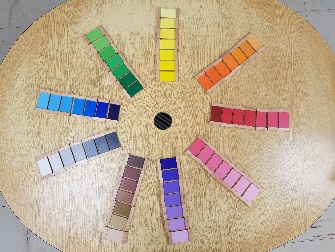 Activité : Ces activités sont à présenter dès la TPS
Légende : 
X = activité présentée à l’enfant 
 = lorsque la croix est entourée, l’activité est maitrisée.
Espace Affinement des sens – Connaissance des couleurs : perception et vocabulaire
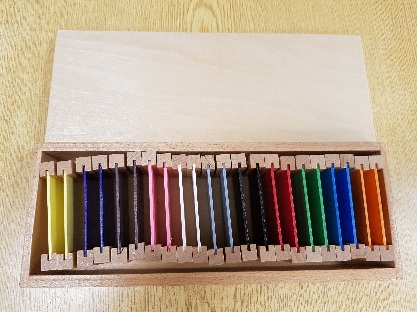 Activité : Reconnaitre et nommer les couleurs, les mettre en paires, ranger les nuances de la plus claire à la plus foncée…
Légende : 
X = activité présentée à l’enfant 
 = lorsque la croix est entourée, l’activité est maitrisée.
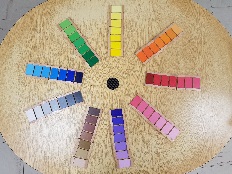 Espace écrit & langage – Suivi présentations et réussites – Conscience phonémique
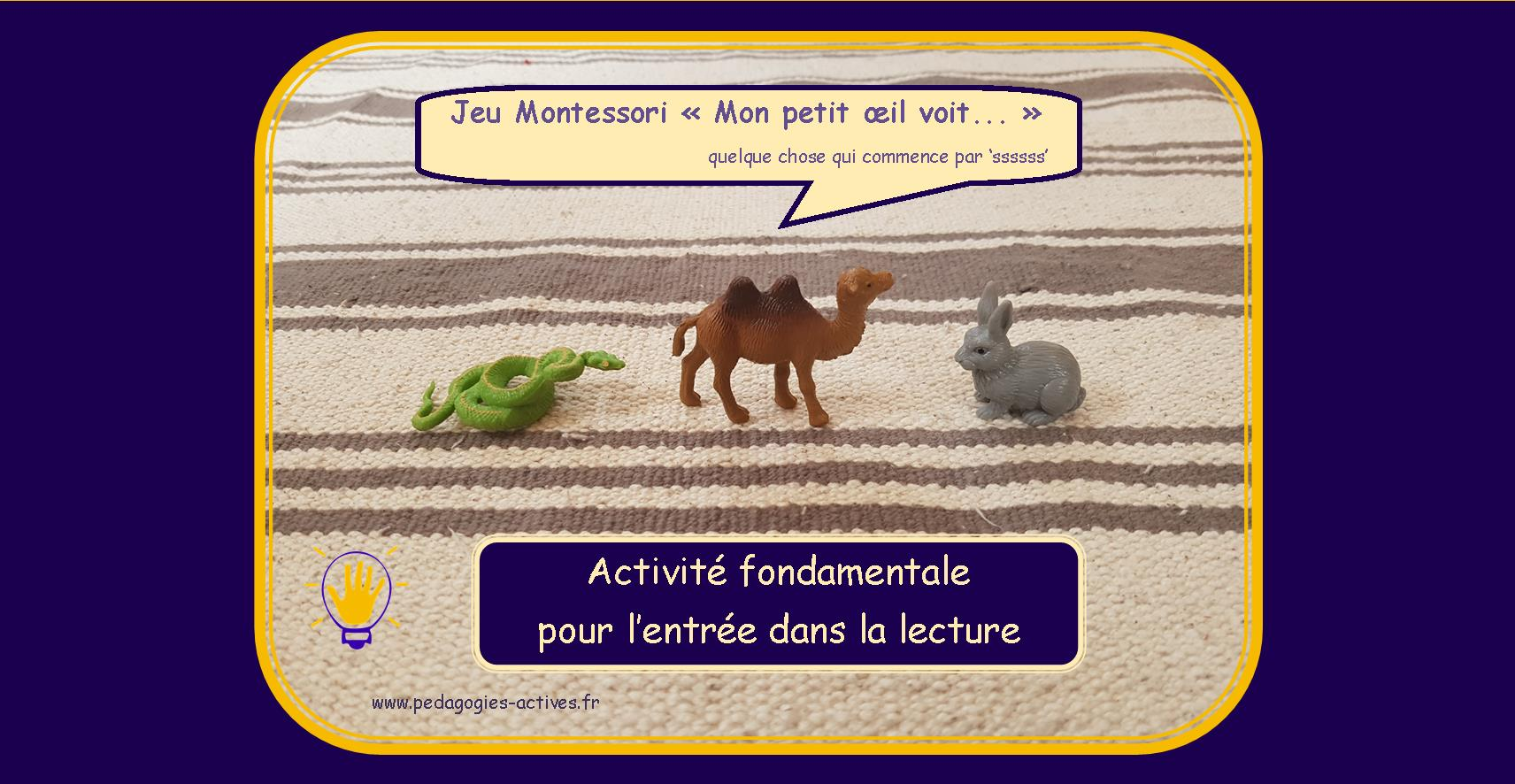 Activité : s’entrainer à entendre les sons : au début, à la fin des mots. On utilise la leçon en 3 temps. 3 sons différents à la fois. On commence par des sons très différents. On évite de présenter en même temps les sons qui peuvent être confondus (P/B CH/J, etc.). La 1ère ligne correspond au son entendu en début de mot. La 2ème ligne correspond au son entendu en fin de mot.
Légende : 
X = son présenté à l’enfant 
 = lorsque la croix est entourée, le son de la lettre est connu de l’enfant
Espace écrit & langage – Suivi présentations et réussites – Le son des lettres
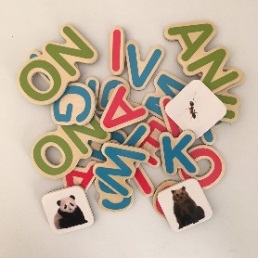 Activité : Présentation du son des lettres lors d’une leçon en 3 temps : répéter, pointer et nommer.
Légende : 
X = son présenté à l’enfant 
 = lorsque la croix est entourée, le son de la lettre est connu de l’enfant
Espace écrit & langage – Suivi présentations et réussites – Entrer dans la lecture
Activité : Ces activités sont à présenter dès que l’enfant connait le son d’une dizaine de lettres et de quelques digrammes.
Légende : 
X = activité présentée à l’enfant 
 = lorsque la croix est entourée, l’activité est maitrisée.
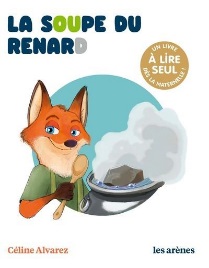 Espace mathématiques – Suivi présentations et réussites – Numération
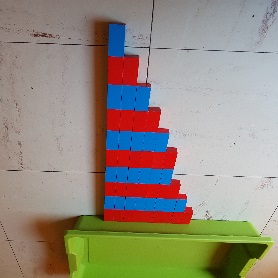 Activité : Découverte des quantités et des symboles chiffrés.
Légende : 
X = quantité présentée à l’enfant 
 = lorsque la croix est entourée, la quantité ou le symbole est connu de l’enfant